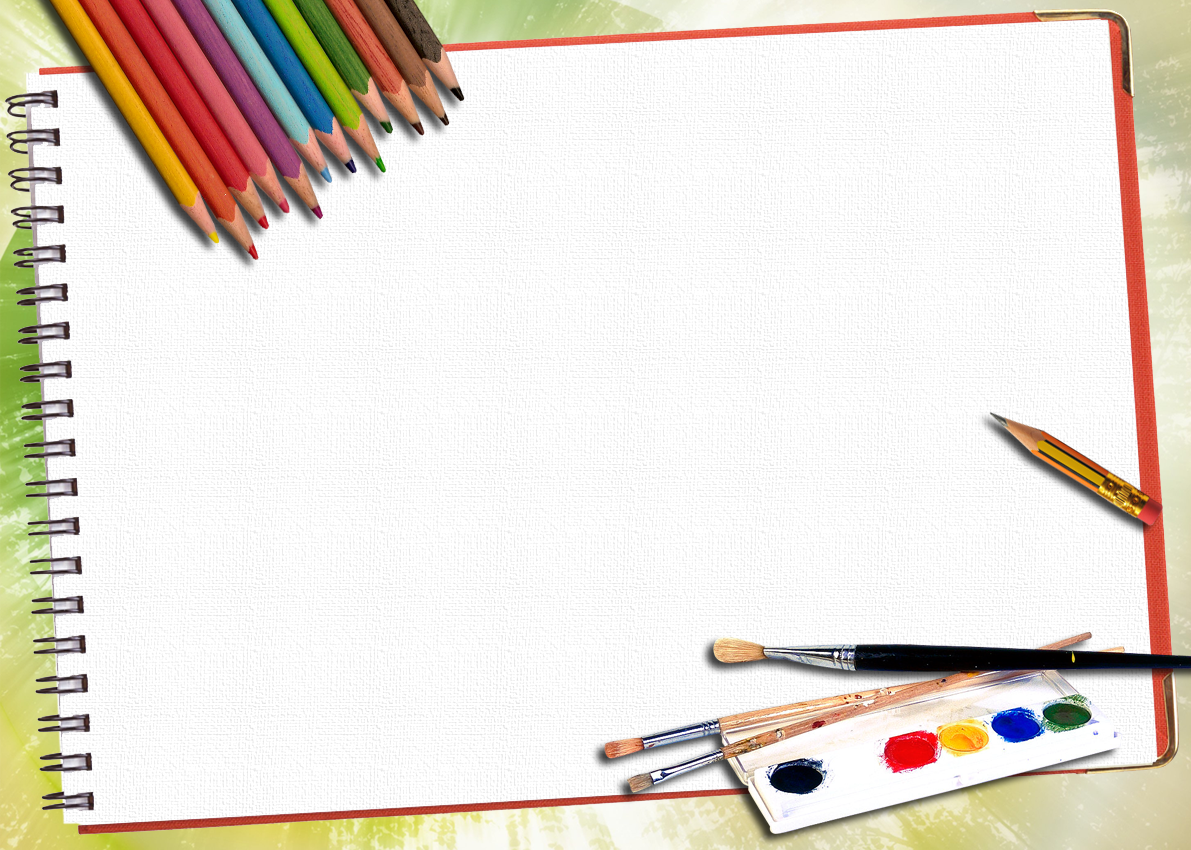 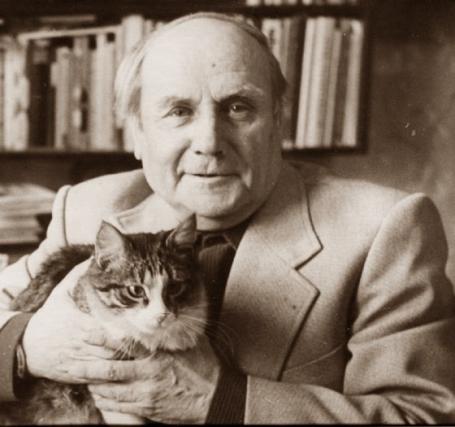 СУТЕЕВВЛАДИМИР          ГРИГОРЬЕВИЧ(1903-1993)
Детский писатель, 
сценарист, мультипликатор, художник-иллюстратор
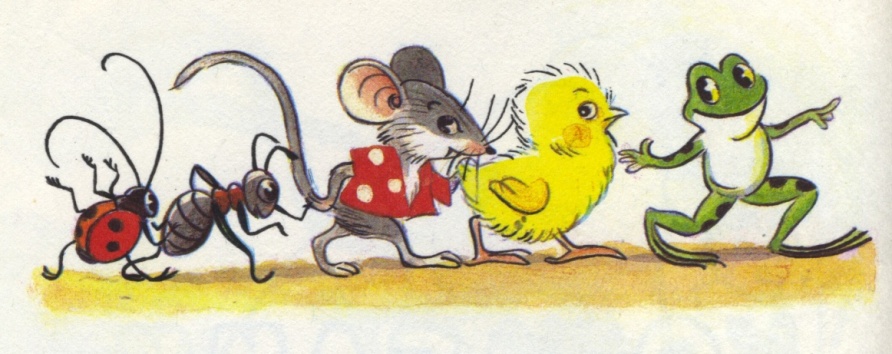 Галкина Елена Владимировна, воспитатель ГПД
ГБОУ СОШ №314
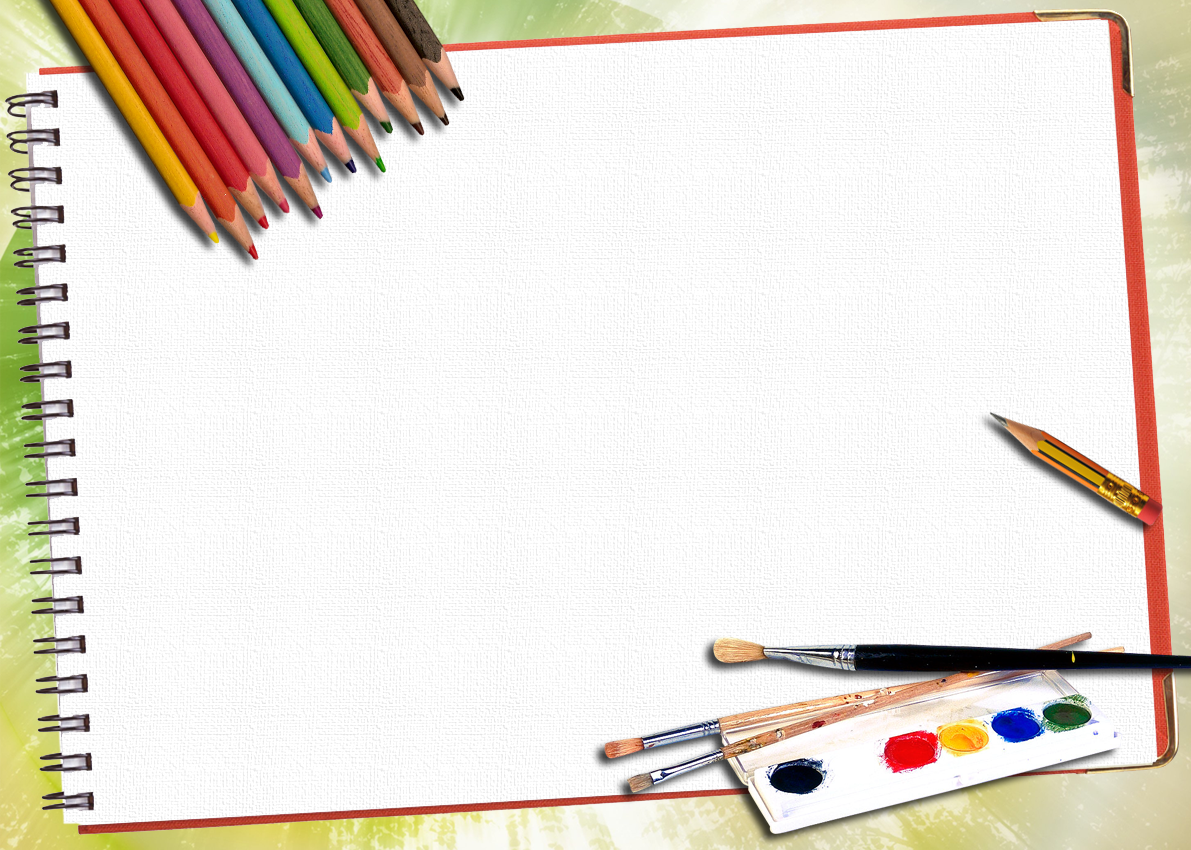 Бывает так: работал человек художником, рисовал картинки 
к детским книжкам. А потом стал рисовать мультфильмы. 
А однажды подумал-подумал и стал писателем. А может, 
всё дело было в его секрете? Владимир Григорьевич был 
амбидекстром, то есть одинаково владел правой и левой 
рукой, причём одновременно одной мог писать, а другой — рисовать.
  Так о ком же всё это написано? О художнике и о писателе –
Владимире Григорьевиче Сутееве.
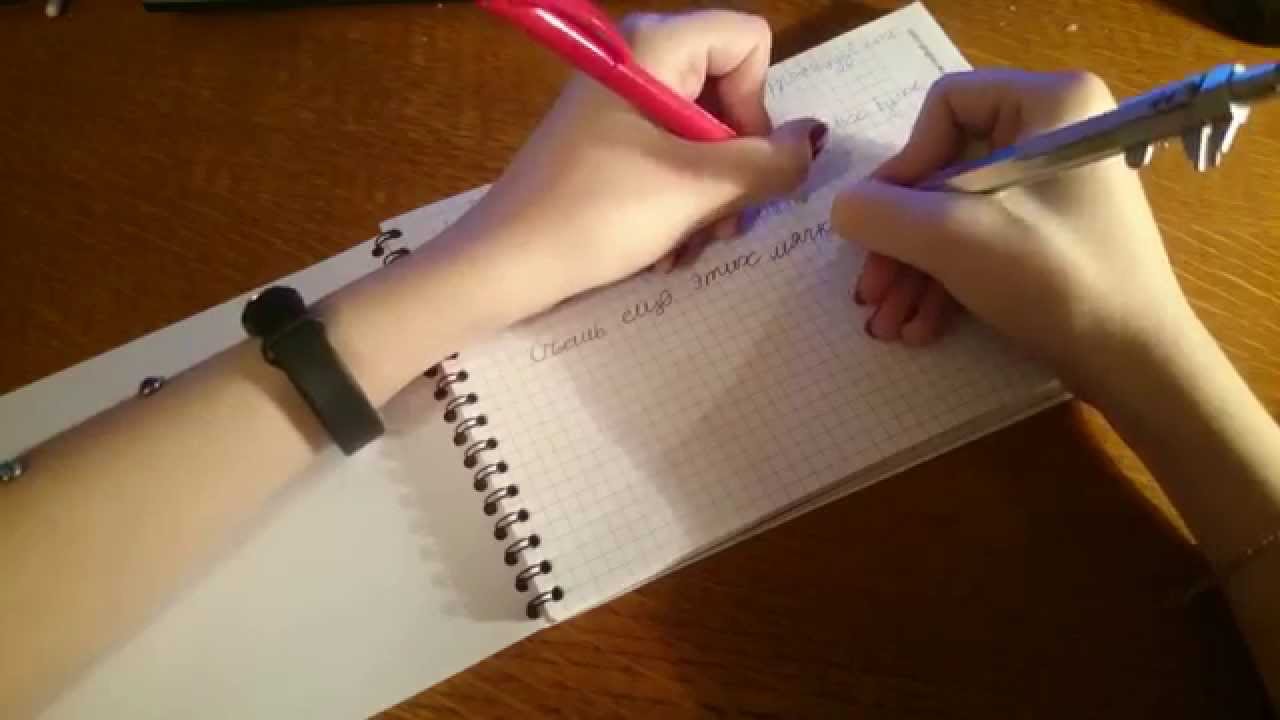 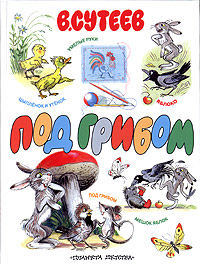 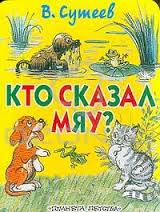 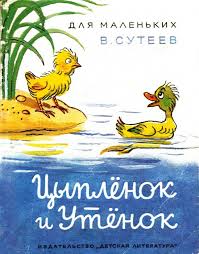 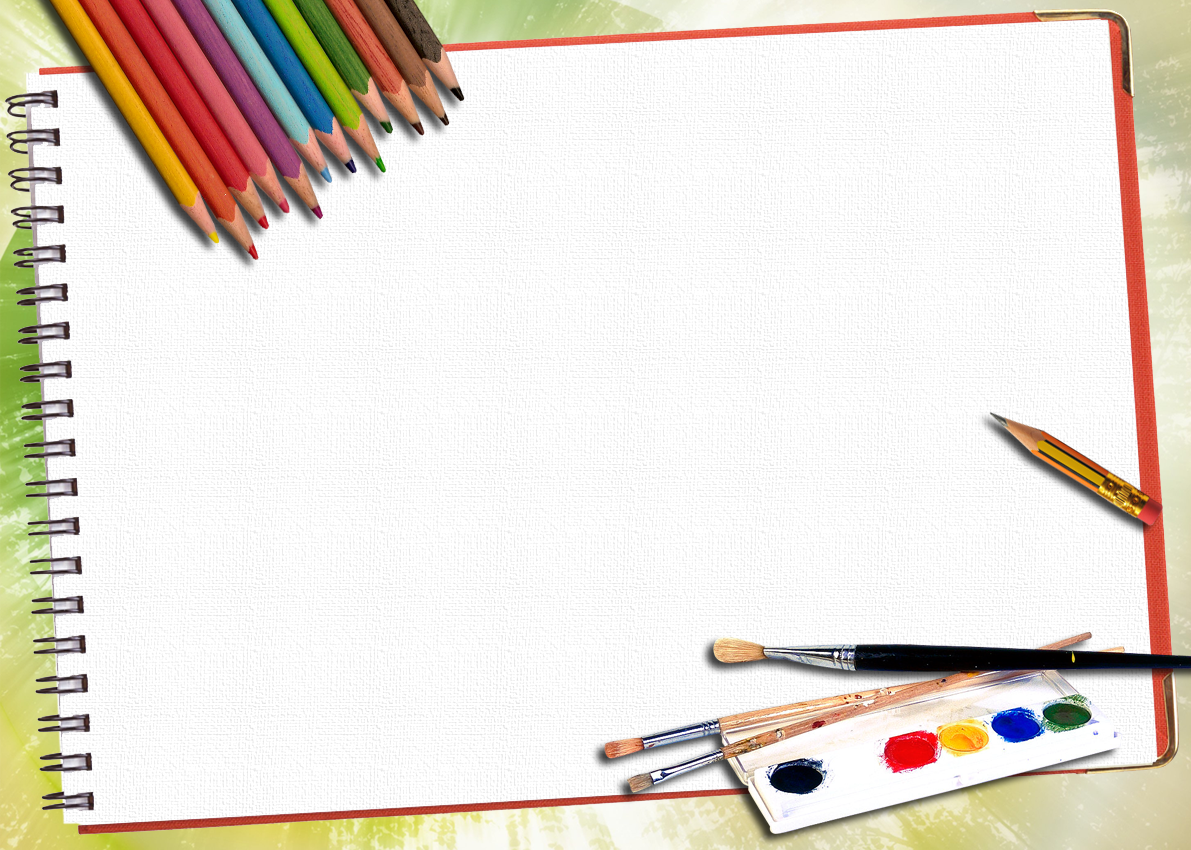 Как Владимир Сутеев начал писать сказки?
Владимир Григорьевич Сутеев не сразу начал писать для детей. 
 Сначала он создавал мультфильмы, работая художником - 
   мультипликатором. Но в один прекрасный день решил 
    попробовать себя в литературе. Результатом этого решения 
   стало множество удивительных добрых сказок В.Г. Сутеева 
       для детей, иллюстрированных рисунками самого автора.
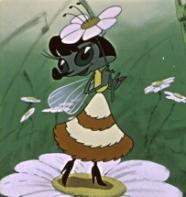 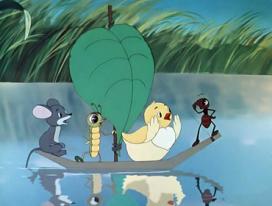 «Муха Цокотуха»
«Кораблик»
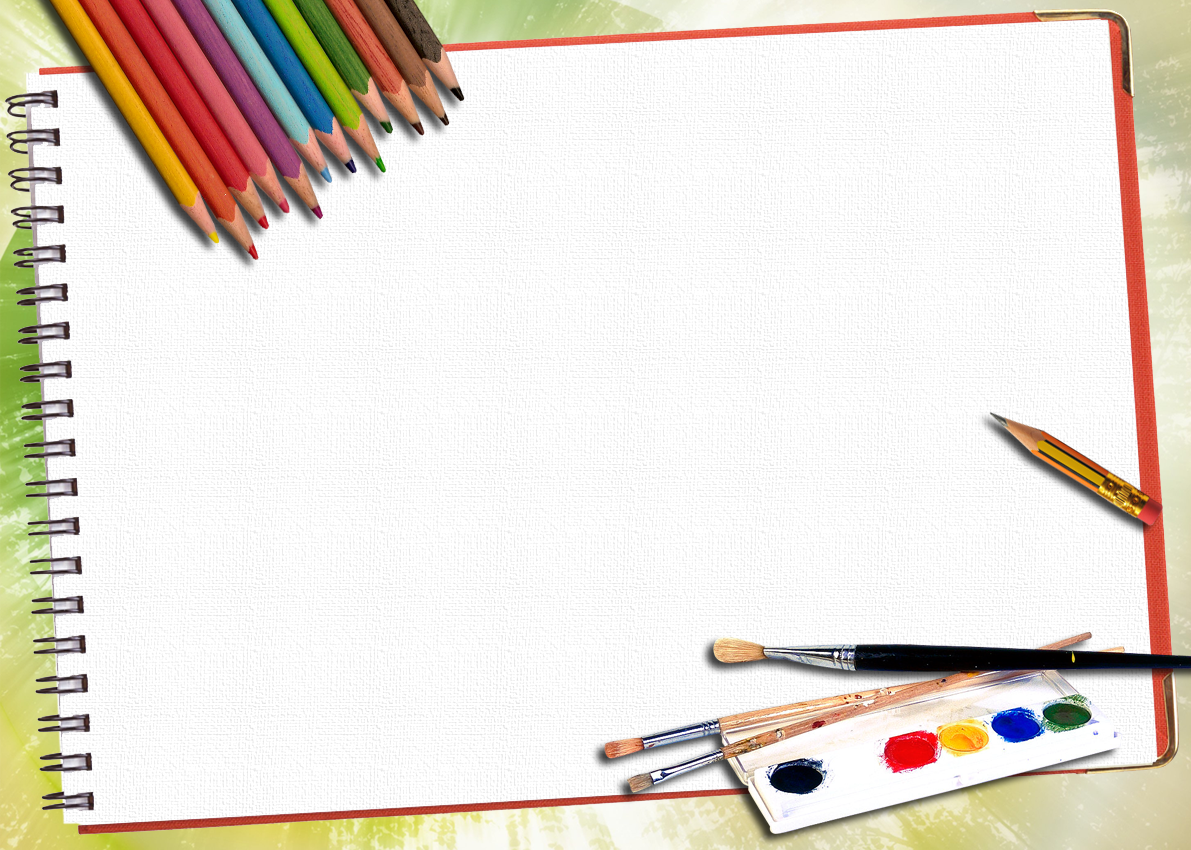 Какие они, сказки Владимира Сутеева для самых маленьких?
Сказки В.Г. Сутеева – уникальное явление, ведь они будут                            интересны и познавательны и крохам, и детям постарше.                          Главные герои в них – хорошо знакомые всем животные,                         которых можно увидеть во дворе, в лесу или в зоопарке. В сказках В.Г. Сутеева для самых маленьких персонажи попадают 
в разнообразные ситуации, позволяющие проявить им свои лучшие 
качества: доброту, самоотверженность, терпимость. Каждая история 
  по-своему познавательна и поучительна. В одних сказках автор показывает,
  насколько важна в жизни дружба. Настоящий верный товарищ 
            всегда придет на помощь и выручит из беды. Другие истории
             помогают понять, что добро всегда вознаграждается, а зло 
                                                                                    будет наказано.
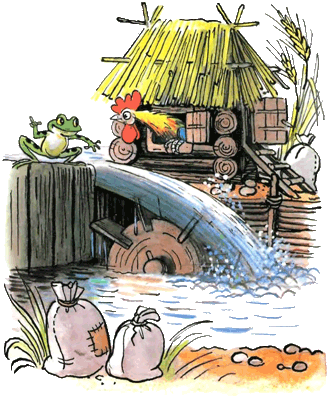 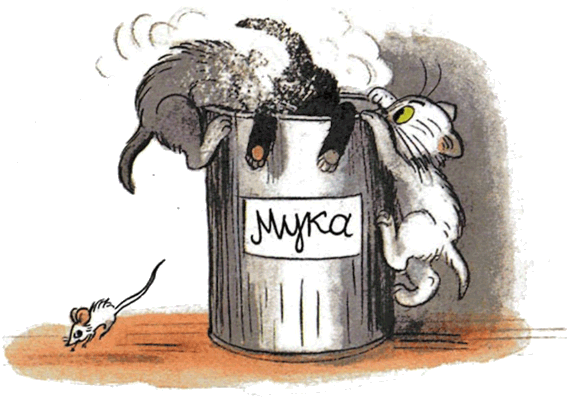 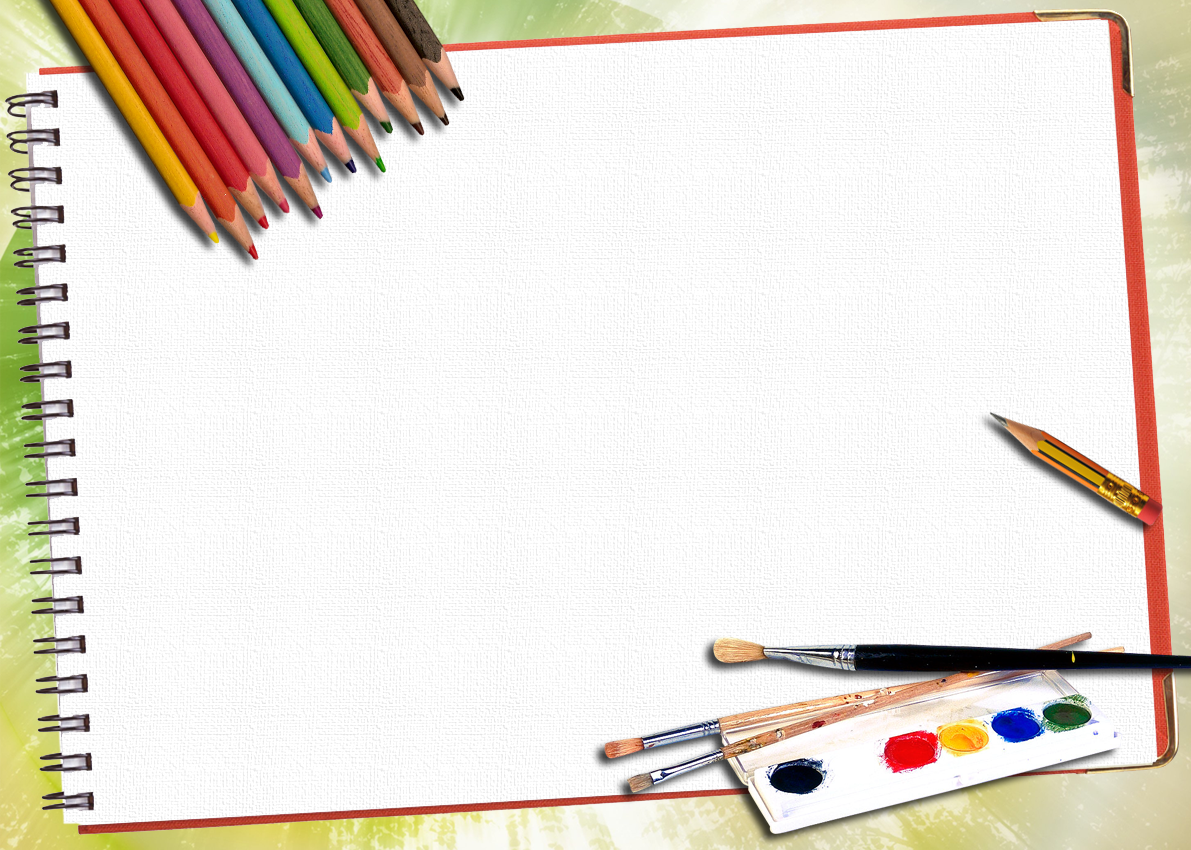 Владимир Сутеев – потрясающий детский иллюстратор!
Каждая сказка в книгах автора сопровождается красочными 
иллюстрациями. Они не только помогают окунуться в мир 
фантазии, но и делают процесс чтения еще более увлекательным. 
  Автор создавал рисунки для своих книг с особой любовью. Это
   можно увидеть, если присмотреться к персонажам. Каждая деталь
     тщательно прорисована, а цвета подобраны с большим мастерством.
  Обилие иллюстраций – отличительная черта книг Владимира Григорьевича.
      Благодаря этому можно сказки В.Г. Сутеева читать или смотреть как историю 
         в картинках. Этим они в чем-то похожи на мультфильмы, которые создавал.
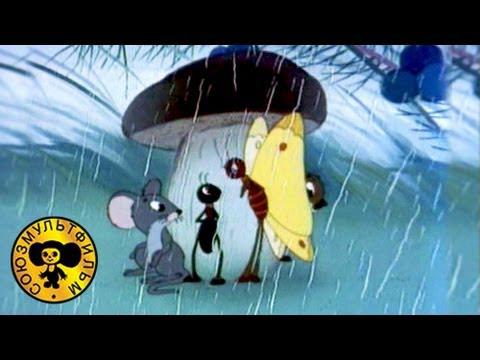 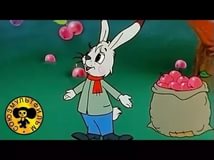 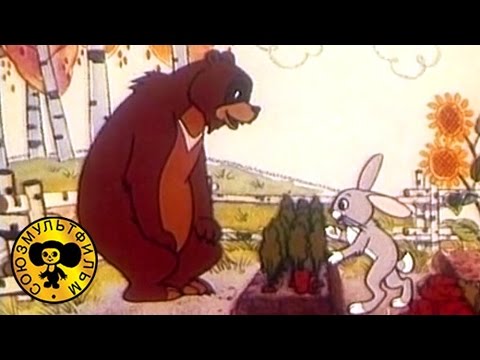 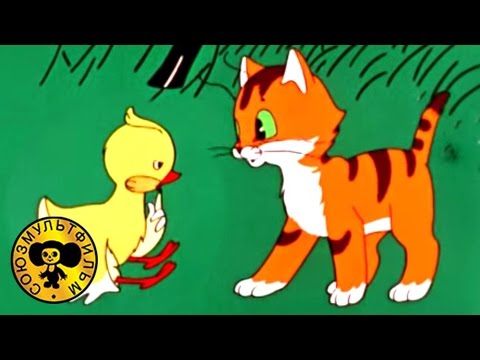 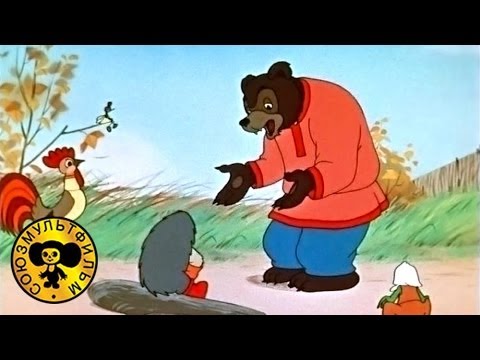 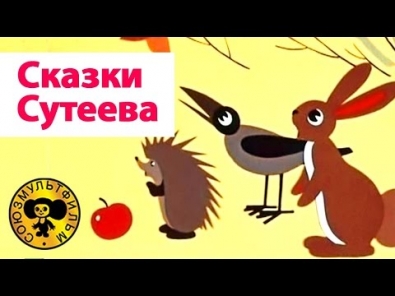 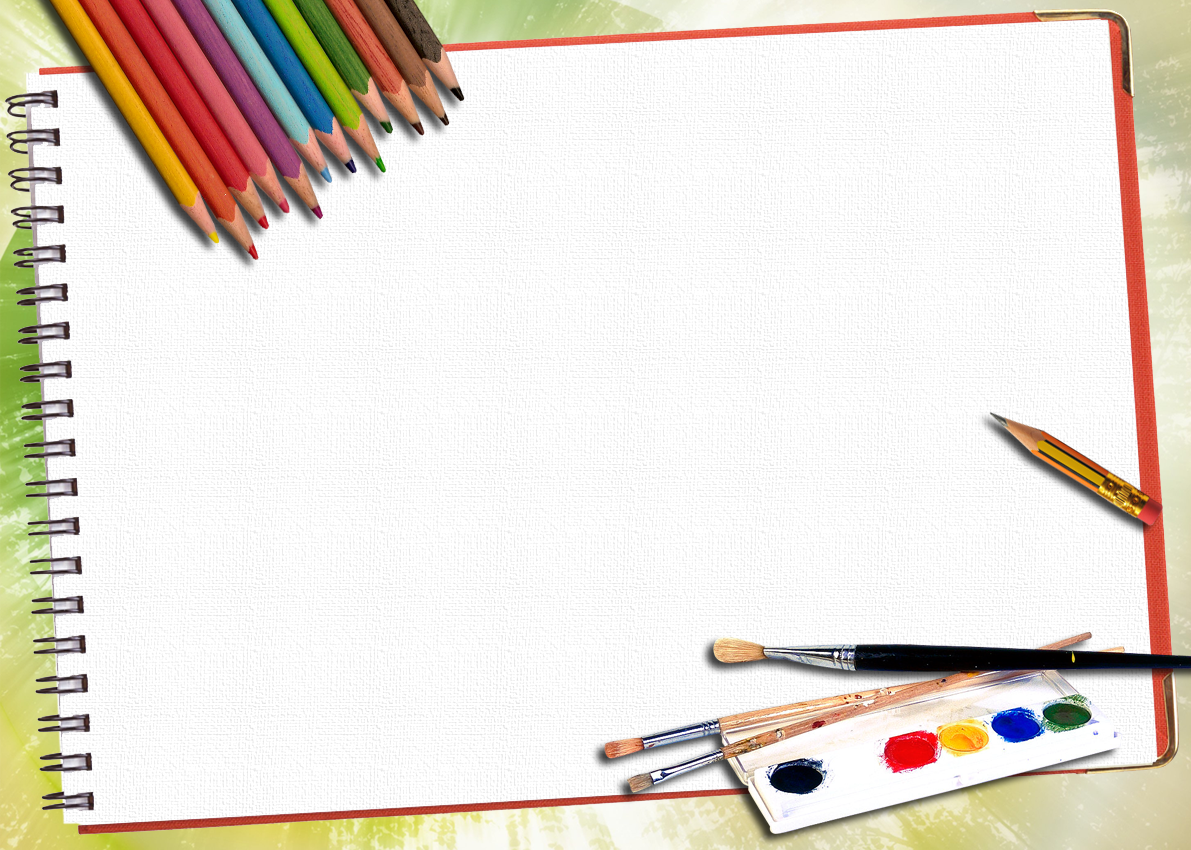 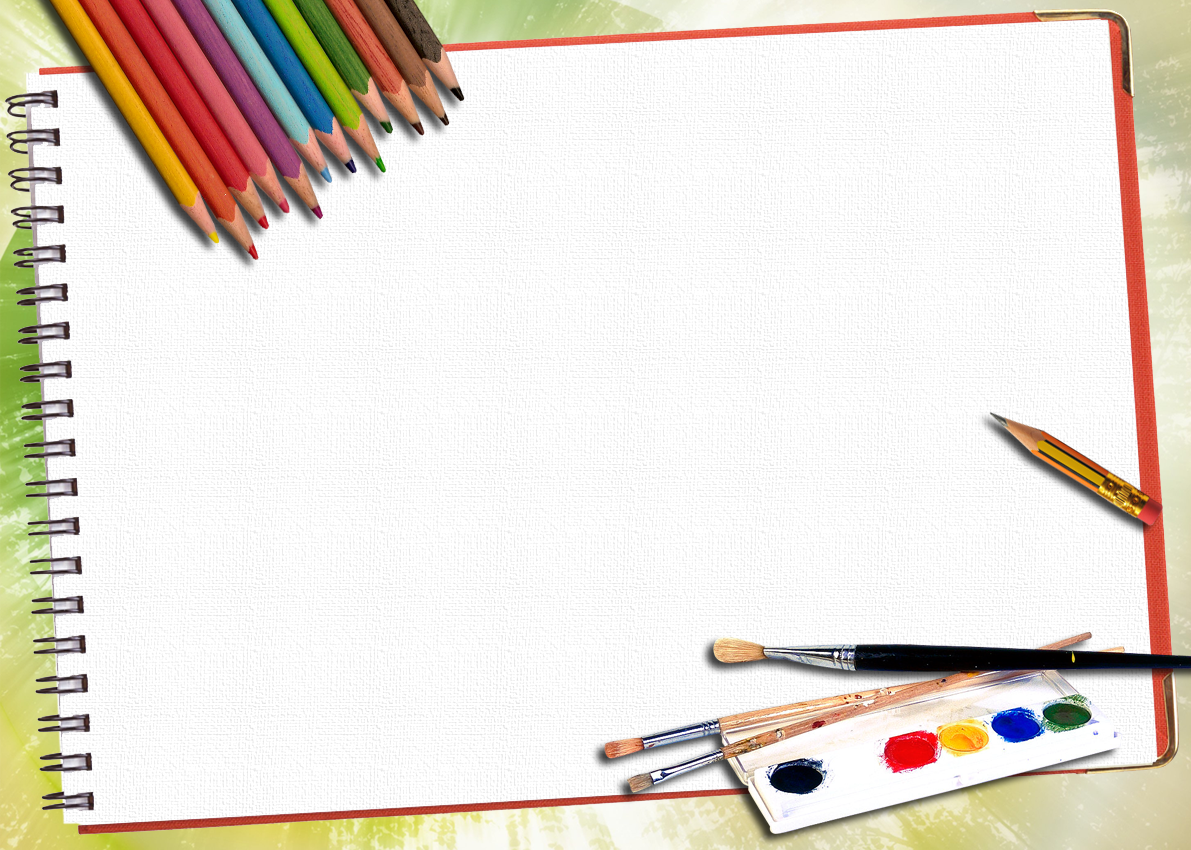 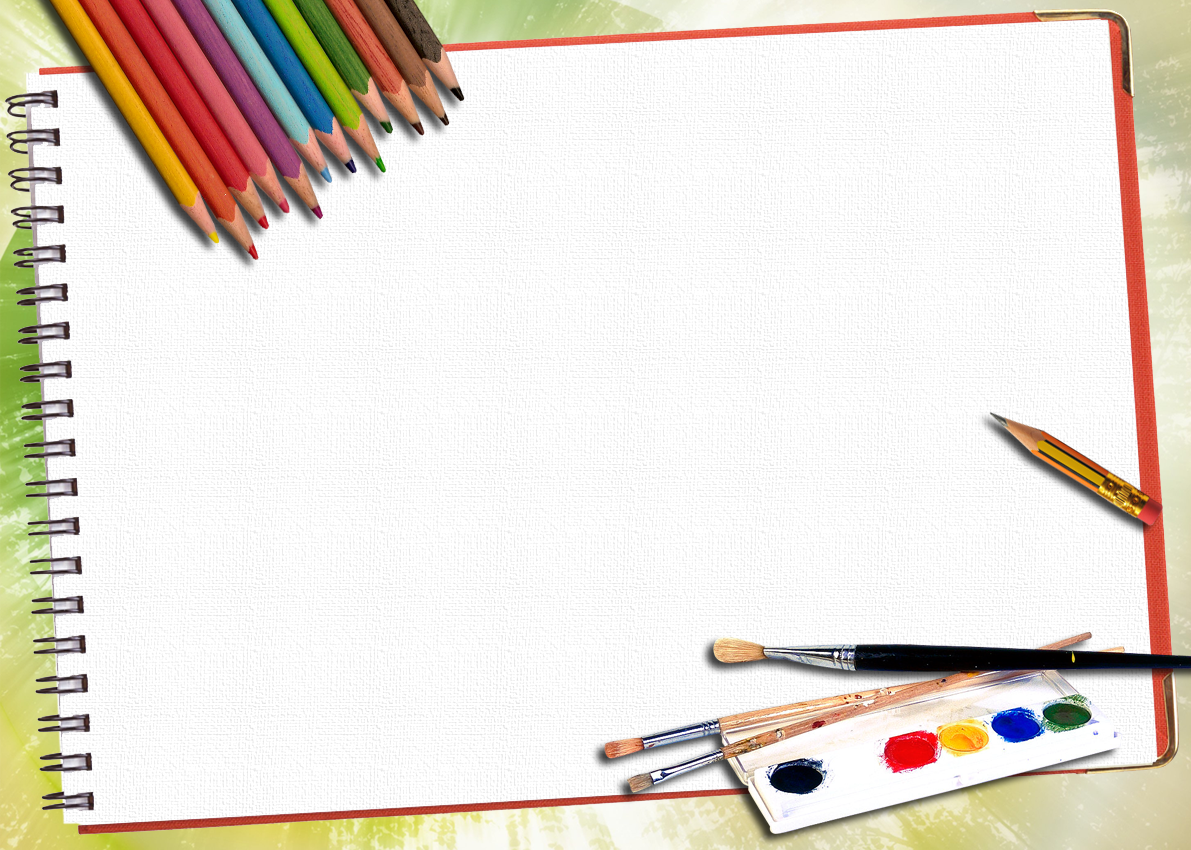 Книжки с произведениями Владимира Сутеева не потеряли своей 
актуальности и до сих пор очень востребованы. Их можно читать 
для малышей. Самых маленьких увлекут яркие картинки. 
  По ним можно не только рассказывать истории, но и учить 
   цвета, распознавать эмоции, знакомиться с окружающим миром.
  Обязательно купите хороший сборник сказок В.Г.Сутеева. Не забудьте
     проверить, что картинки в сборнике – авторские.
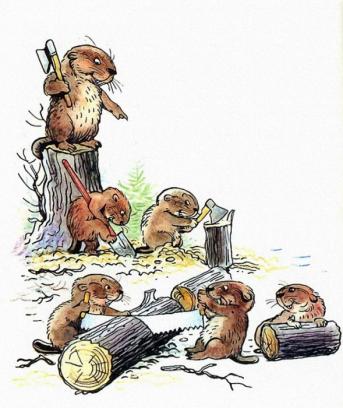 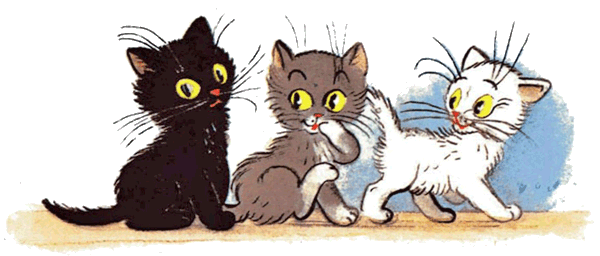 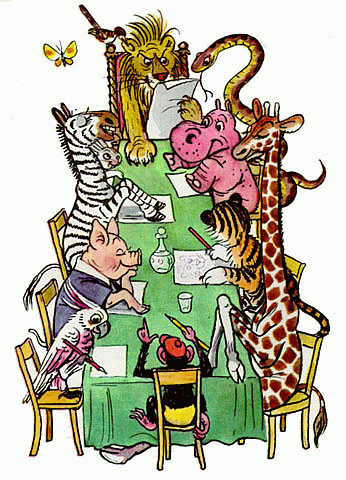 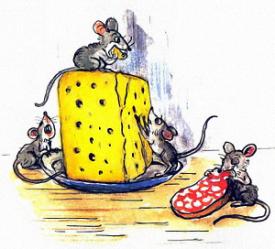 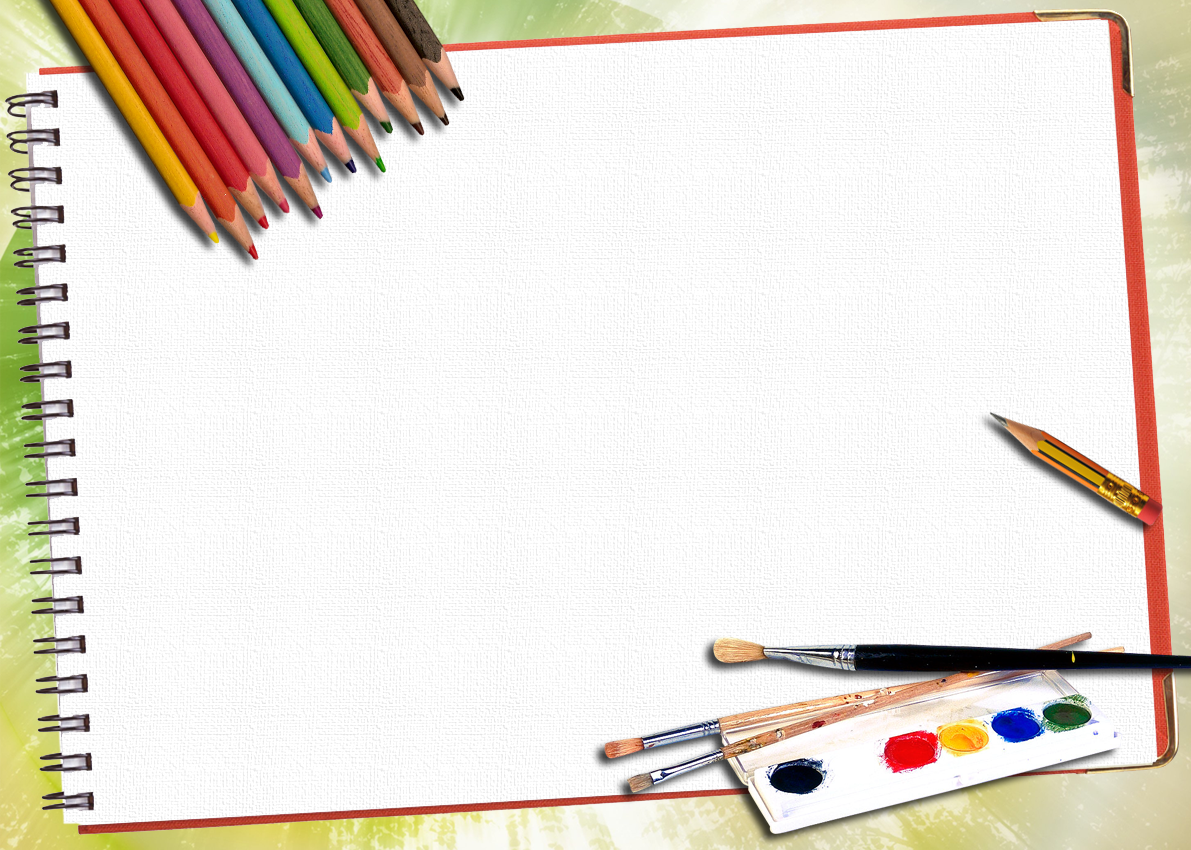 Герои сказок Владимира Сутеева.
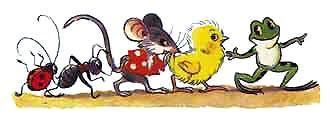 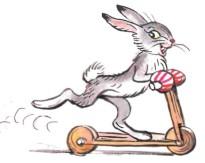 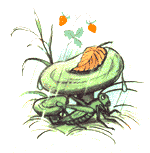 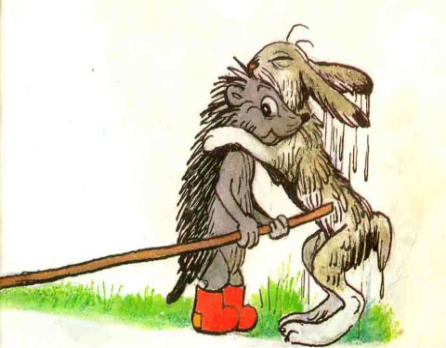 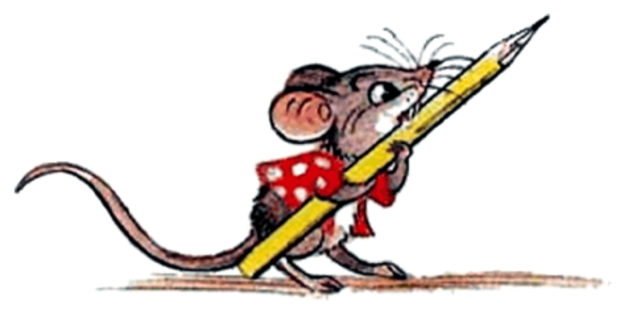 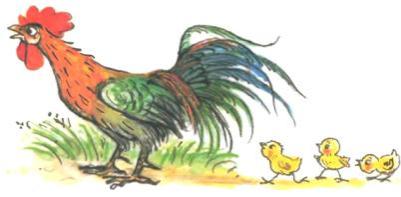 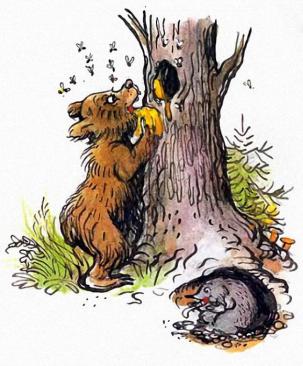 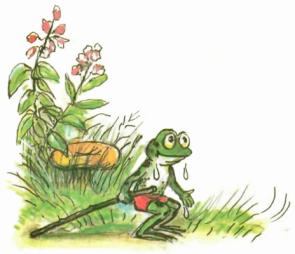 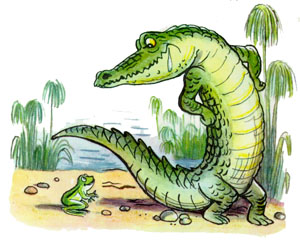 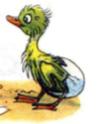 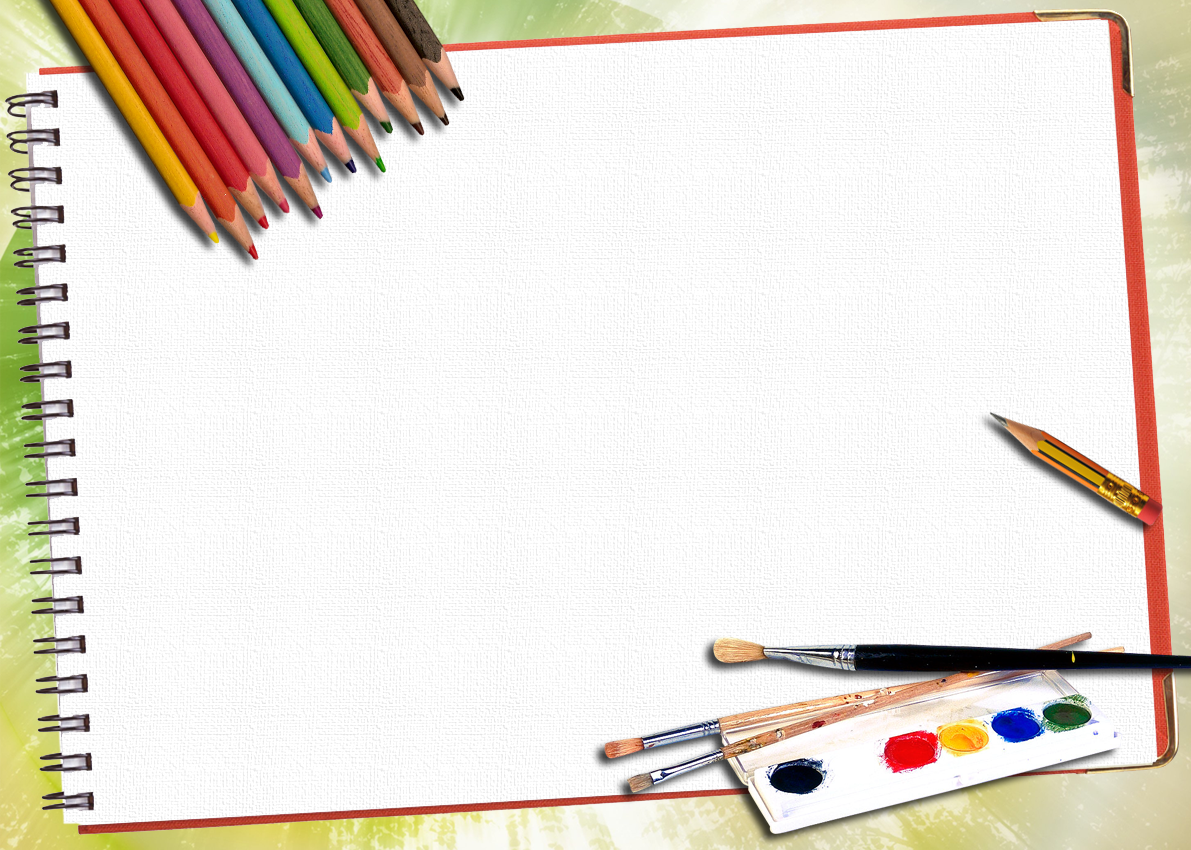 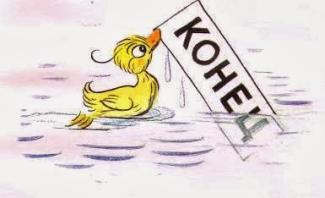 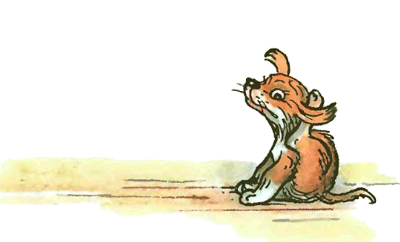 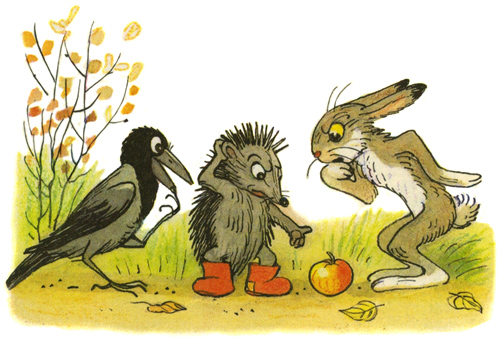 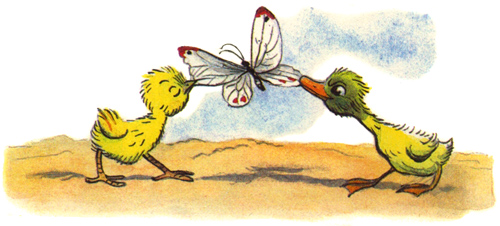